Андреев 
Александр Александрович
 
доктор педагогических наук, кандидат технических наук, 
 профессор
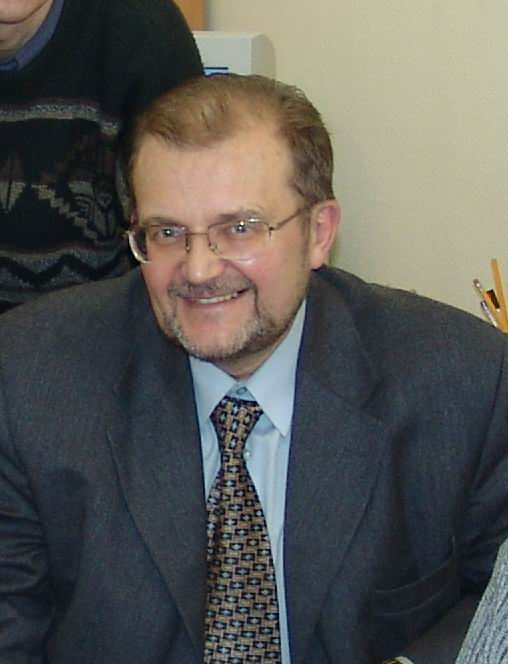 1
Сведения об Андрееве А.А. опубликованы  в энциклопедии «Известные ученые»  www.famous-scientists.ru/12082
Индекс Хирша 23
Контактная  информацияe-mail: andreev_a_a@mail.rufacebook: http://www.facebook.com/profile.php?id=100001022636050
skype:  andreev2822
2
Онлайн-обучение и принципы формирования структуры онлайн-курсов
3
[Speaker Notes: Эволюция дистанционных образовательных технологий. Формы дистанционного обучения: корреспондентское, кейс, вахтовое, телевизионное, телеприсутствие, интернет.
 Актуальность, понятие и развитие онлайн-обучения в России и за рубежом. 
Нормативное правовое обеспечение онлайн-обучения. (ФЗ «Об образовании в РФ», Приказ Минобрнауки России от 23.08.2017г. №816 и др.) 
Цели, задачи и направления приоритетного проекта «Современная цифровая образовательная среда» (СЦОС). 
 Постановление Правительства РФ от 26.12.2017г. № 1642.  :]
План
1.Панегирик онлайн-обучению. 2.Термины и  MVP-модель
онлайн-обучения.
3. Система принципов. 
4. Направление применения.
4
[Speaker Notes: Я поставлю вопросы, на которые я хотел бы услышать ваше мнение.]
1.  Панегирик онлайн-обучению
5
Онлайн-курсы, как педагогическая основа обучения через интернет,  находят все больше применения в учебном процессе на всех уровнях образования.    


 В соответствии  с Приказом Министерства образования от 23.08.2017  №816  законодательно разрешено применение онлайн-курсов в образовательных организациях  вплоть до отсутствия  очного контакта.
6
[Speaker Notes: Пед оПлатформы РПОО (https://openedu.ru/) и  СЦОС (http://neorusedu.ru/) поддерживают использование онлайн-курсов в общероссийском масштабе, обеспечивая  качественное и доступное онлайн-обучение граждан страны.
 


Складывается устойчивое мнение, что онлайн-обучение -это «наше все» в образовании.]
Платформы РПОО (https://openedu.ru/) и  




СЦОС (http://neorusedu.ru/



 поддерживают использование онлайн-курсов на государственном уровне,  обеспечивая  качественное и доступное онлайн-обучение граждан страны.
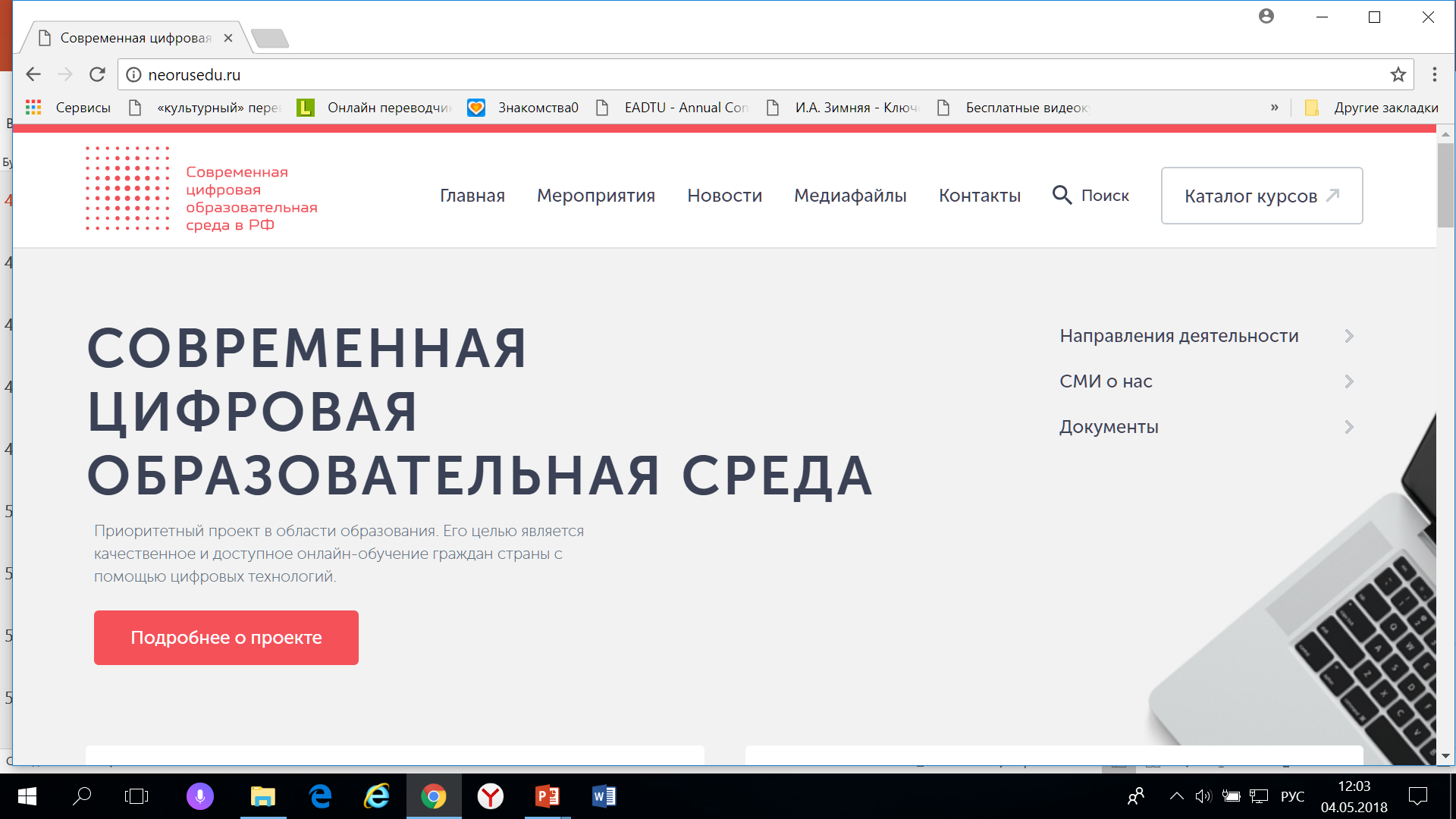 7
В 2020-2021 году число онлайн-студентов сравняется с количеством студентов офлайн в мире, то есть будет порядка 150 млн человек.  

На данный момент к услугам потенциальных потребителей образовательных услуг  выложены 1064 онлайн-курса, разработанные 125 вузами страны.      
                            Ректор ВШЭ        Я.Кузьминов
8
[Speaker Notes: Панегирик можно продолжать

Сейчас это число приближается к 100 млн.]
Диаграмма Gartner для онлайн-обучения
9
[Speaker Notes: Вопрос аудитории ОТНОШЕНИЕ  к технологии

Рис. 1. Кривая ажиотажного цикла для новейших технологий (август 2018)
По оси Y: Ожидания
По оси X: Время
Стадии (слева направо):
Зарождение инноваций
Пик раздутых ожиданий
Избавление от иллюзий
Преодоление недостатков
Плато широкого использования
Легенда]
2.Понятия и  MVP-модель
онлайн-обучения




 MVP Минимально жизнеспособный продукт —  продукт (minimum viable product,)
10
[Speaker Notes: Минимально жизнеспособный продукт — Википедия
https://ru.wikipedia.org › wiki › Минимально_жизнеспособный_продукт
Минимально жизнеспособный продукт (minimum viable product, MVP) — продукт, ... MVP — это стратегия, которая может быть использована как часть ...‎Описание · ‎Маркетинг · ‎Новые приложения]
Рабочие дефиниции«О дефинициях не спорят, о них договариваются»Научный фольклор
Онлайн-курс это система управления обучением через интернет, состоящая из педагогической и программной частей.

Принцип -  согласованная система требований к курсу   со стороны   интересантов образовательного процесса.  

Качество- это свойство   курса, удовлетворяющее определенную потребность обучающегося.
11
[Speaker Notes: Давайте договоримся  о след определениях
Марина Литвинова «О дефин не спорят, а договариваются
 Совокупность свойств и признаков   образовательных услуг, которые    способны  удовлетворить потребности    
   обучающихся (государства,  работодателей…) 
       Качество определяется мерой 
соответствия   условиям и требованиям стандартов,  договоренностям экспертов, потребностям обучающихся.
Автор не претендует  на   истинность дефиниций, а приводит их только в качестве основы для взаимопонимания автора и читателей.]
MVP - модель  онлайн-обучения(обучение через интернет)
Слушатель:
1.Получает доступ к курсу; 

2. Изучает теорию (представленную в форме текста видио, аудио и др.);

3. Выполняет практические задания; 

4. Проходит контрольные мероприятия;

5. Взаимодействует с преподавателем и сокурсниками с помощью средств коммуникаций.
12
[Speaker Notes: Как происходит онлайн  обуч панегирик которого я озвучиваю]
3. Система принципов
13
Формирование  принципов
Считаем, что принцип - это требование к курсу  со стороны обучающегося, преподавателя и др. интересантов образовательного процесса.  

  Будем выявлять и формировать   их совокупность   из отечественной и зарубежной практики  оценки  качества онлайн-курсов. 

Ориентация на качество. Рерих
14
[Speaker Notes: Были проанализированы и выявлены фокусы внимания экспертов, т.е. определено на какие     характеристики   курса   они обращают внимание при оценке   качества. Анализ характеристик,    фиксируемых в  отечественных и зарубежных организациях и университетах, например Quality Matters, UCBCheсkQuality, Томском государственном университете,   РАНХиГС (ФИРО), Международном Конкурсе онлайн-курсов Edcrunch Award и др. показал, что количество характеристик, говорящих о   качестве онлайн-курса, может составлять  от  несколько единиц до нескольких сотен.
  Для удобства и логической упорядоченности   сгруппируем их в 9 блоков  


Для пояснения вышеприведенных  рассуждений перечислим примеры   характеристик   курса- это, например, название курса,    автор,  теория в виде текста или мультимедиа, практические задания, контрольные мероприятия и т.д. Определенная «степень присутствия таких инвариантных содержанию характеристик»  в курсе, выраженная в количественных показателях может говорить о качестве.]
Непомышляющие о качестве, пусть и не помышляют о культуре.                                                                Н. Рерих
15
[Speaker Notes: Что бы вы не делали думайте о качестве- иначе могила]
Система принципов
16
[Speaker Notes: Все принципы нацелены]
1.Представительский принцип курса
Этот принцип требует:

названия курса,  
сведений об авторе,  
программы курса,
техническое оснащение рабочего места  
и др.
17
[Speaker Notes: пропевдические требования

Рассмотрим подробнее особенности приводимого в статье  авторского  подхода упорядочивания характеристик, которая  состояла в том, чтобы сохранить логику ортодоксального   построения учебного процесса (теория-практика-контроль), при учете  мотивационных, воспитательных и маркетинговых требований.]
2.  Принцип информационной обеспеченности курса
Этот принцип требует:  
представить теоретический учебный материал аккуратно  в структурированном виде, 

в различных формах представления      информации (текст, аудио, видео). 

должно  уместное применение мультимедиа,    AR/ VR.

 требуется соблюдение  авторских прав 
и др.
18
[Speaker Notes: Ортодоксальные составляющие  теория, практикум, контроль]
3. Принцип практической направленности курса
В курсе в зависимости от целей и  направления подготовки должны содержаться: 
онлайн семинары  (аудио/видео/текстовые), 

практические задания (рефераты, эссе, кейсы и др.) 
 
 дистанционные  лабораторные практикумы (удаленный доступ, имитация),  

проектные и групповые задания,  научно-исследовательская работа
 и др.
19
[Speaker Notes: Делать, а теорию подбирать по ходу]
4.   Принцип контрольных мероприятий
Контроль может включать в себя, как минимум:    
тесты,  
взаимоконтроль, 
комплексное  итоговое задание,
и др.
20
[Speaker Notes: Принцип контроля]
5.   Принцип взаимодействия участников образовательного  процесса
Взаимодействие  (студент-студент, студент-преподаватель) должно осуществляется  посредством  многообразия    инструментов электронной  коммуникации 
(э- почта, ФБ, ВК,  вотсап, телеграмм, инстаграмм…). 

  При этом возможны различные формы взаимодействия  (текст, видео, речь…..).
21
[Speaker Notes: Нет взаимод нет курса]
6. Принцип мотивации учебной деятельности
Требует    использования:   

элементов геймификации (бейджи, рейтинги), 
отображение индивидуальных достижений обучающихся,
методов вовлечения и удержания
и др.
22
[Speaker Notes: 1. Стимулировать сотрудников проверками, экзаменами и тестами 2. Выдавать премии за успешное обучение 3. Ввести систему штрафов за пропуски занятий и низкие баллы 4. Давать обратную связь обучающимся о их прогрессе 5. Геймификация 6. Рейтинговая система для сотрудников/обучающихся 7. Групповая работа в процессе обучения 8. Автономия и самостоятельность в процессе обучения]
7.  Принцип воспитания и культуры
Требует:
соблюдения сетевого этикета.  
знания безопасной работы в интернете. 
виртуальное   посещение музеев, изучение курсов по искусству на Арзамас
и др.
23
8. Принцип программной обеспеченности
Достигается: 
эргономичностью программной среды обучения, 
наличием  техподдержки, 
наличием аналитики процесса обучения,
возможностью обучения на мобильных устройствах, 
прокторингом обучения, 
приспособленностью  курса к обучению людей с ОВЗ  
обоснованное использование сетевых сервисов
и др.
24
[Speaker Notes: Без ПО нет онлайн    много факторов
(кто сколько времени изучал теорию,     детализация результатов тестирования и др.);]
9.  Принцип маркетинга
Обеспечивается наличием маркетинговых функций: 
трейлер к курсу, 
рекламных элементов (привлекательное оформление….),   
бесплатных промовебинаров, 
  и др.
25
[Speaker Notes: Попал к продюссору     маркетинговых приемов.

Мало сделать хороший  курс, отвечающий   педагогическим требованиям, надо еще его продать, что порой не менее сложно, чем разработать.]
10. Общее впечатление
Это своеобразный «лайк» курса.
26
3.Направления применения  принципов
27
ПРОЕКТИРОВАНИЕ  
 При разработке     курса все принципы    должны быть неукоснительно соблюдены.    

 
КАЧЕСТВО
 При оценке качества эксперты     проверяют уровень реализуемости   принципов в конкретном курсе и выносят решение о качестве.
28
[Speaker Notes: Поскольку принципы, являясь некоторым  аналогом требований, то 

Уровень наличия]
4. Дискуссионный раздел
29
Тема минидискуссии
Представляет ли озвученный ряд принципов окончательную систему, (или возможно появление новых составляющих, или система полностью видоизменится?)
30
В  ближайшее время наиболее вероятной версией представляется динамическое наполнение новыми составляющими  элементов каждого  принципа.
        Мне кажется, что современные  ИКТ даже в лице  AI, AR, VR  не будут прорывными в образовании.  
       
Есть основание полагать, что нейронауки породят другую систему принципов.
     
 Место для виртуальной дискуссии.
https://docs.google.com/document/d/1er__ALaHhXgp0LVtV6RR0Nx684FWMeaTpN8idAG_kQI/edit?usp=sharing
31
[Speaker Notes: Обратим внимание на коннективистские онлайн-курсы (сМООС) Ст. Даунса и Дж. Сименса. Они имеют другой набор принципов. 

Курс ориентирован на генерацию новых знаний.  
Цели и степень участия слушатель выбирает сам.
При обучении слушатель  создает для себя персональную учебную среду. 
Нет формальных оценок.
Свобода входа и выхода.


Стороной стоят коннективистские курсы

Задумаемся
Мы переносим в интернет то, что делаем в очном 
Коннективистские курсы

чему немало способствует развитие технологического прогресса (например, появление и активное использование в онлайн обучении технологий AI, AR / VR и др.). 
Техника в лице ИИ, АР.., исчерпала себя 

Какие тренды ИИ, 


Вместе с тем, представляется возможным  тот факт, что при активизации использования различных моделей обучения, таких, например, как проектное или игровое, структура онлайн-курса будет претерпевать   изменения, что повлечет за собой и изменение системы принципов. Данное предположение требует дополнительного изучения и исследования.


Останутся принципы или Представляет ли данный ряд принципов окончательную систему или возможно появление новых составляющих?   Действительно, можно ли рассуждать только о возможной динамике наполнения приведенной системы принципов в соответствии с результатами технологического прогресса, или можно ожидать появление нового принципа, не входящего в представленный перечень?]
Выводы
1. Сформулированы 10 принципов, основанные на изучении практики отечественных и зарубежных систем оценки качества  онлайн-курсов и личного опыта.
32
Принципы разработки и  оценки онлайн-курсов:

1.  Представительский. 
2.  Информационной обеспеченности.  
3.  Практикоориентированности курса. 
4.  Контроля.  
5.  Взаимодействия.  
6.  Мотивации.  
7.  Воспитания и культуры.
8.  Программной обеспеченности.
9. Маркетинга.
10.Общее впечатление
33
Вывод 2
2. Выделены два  направления   использования представленной системы принципов, для:
 
-  Проектирования онлайн-курса.
- Оценки его качества.
34
Московский городской педагогический университет 
Институт непрерывного образования

 Открыл запись на авторский онлайн-курс «Качество онлайн-обучения и его оценка». 
  Добро пожаловать по ссылке

https://ino.mgpu.ru/2019/08/26/kachestvo-onlajn-obucheniya-i-ego-otsenka/
35
[Speaker Notes: Дополнительная профессиональная программа
повышения квалификации (36 часов)


«Дополнительная профессиональная программа
повышения квалификации]
СПАСИБО ЗА ВНИМАНИЕ И ТЕРПЕНИЕ
36
[Speaker Notes: ПРИНЯТЬ НЕЛЬЗЯ ИГНОРИРОВАТЬ]